Entrenamiento en pruebas objetivas
Fundamentación Económica
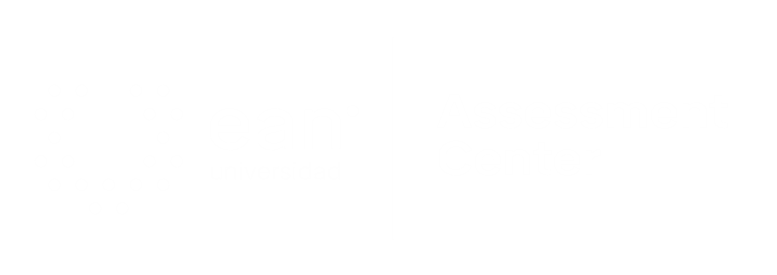 Apreciados docente y estudiantes
El siguiente entrenamiento está diseñado para que puedan familiarizarse con la estructura y funcionamiento de las pruebas objetivas. Con este documento ustedes tendrán la posibilidad de conocer en detalle los principales componentes de los ítems que conforman la prueba objetiva.

Este entrenamiento ha sido construido con información equivalente a la que se encuentra en las pruebas reales, por lo que se espera que los estudiantes obtengan herramientas esenciales para su apropiado desempeño en las pruebas.

¡Bienvenidos!
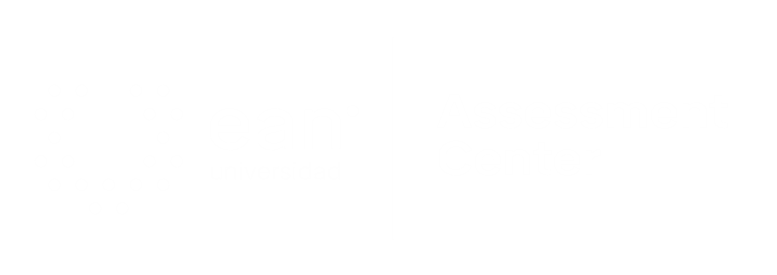 Comencemos…
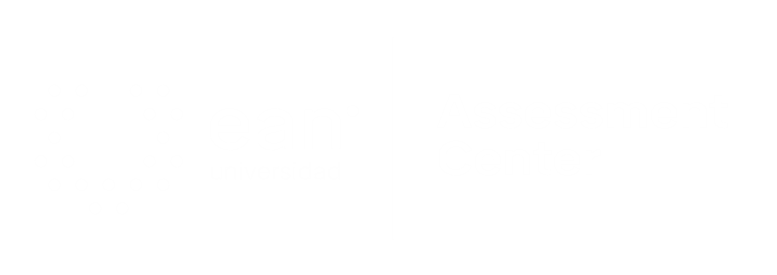 1. Caso o situación problémica
Como pensador económico le solicitan su concepto respecto del efecto que tienen los gravámenes a las importaciones sobre el crecimiento y los salarios. Usted consulta la polémica entre Malthus y Ricardo sobre la ley de granos en Inglaterra de comienzos del siglo XIX, para soportar teóricamente su respuesta.
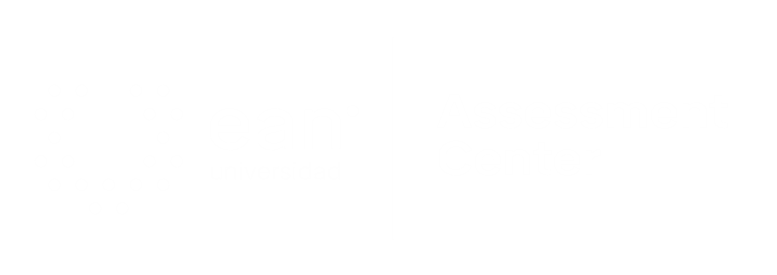 Enunciado
Finalmente usted argumenta que los gravámenes a las importaciones.
Opciones de respuesta
a. Bajarán los salarios.
b. Bajarán el crecimiento.
c. Bajarán las rentas.
d. Bajarán los aranceles.
b
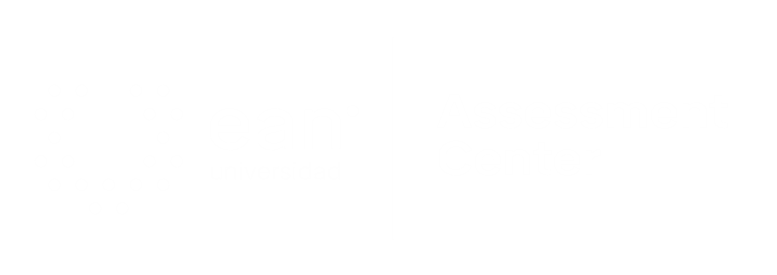 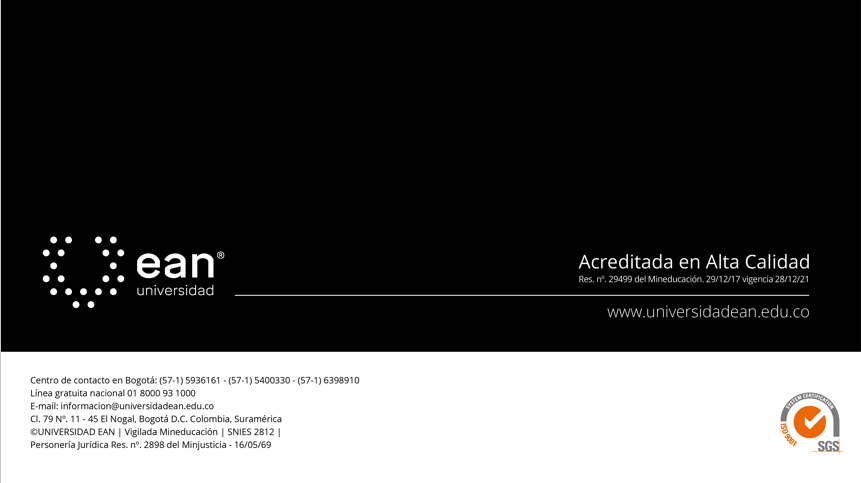